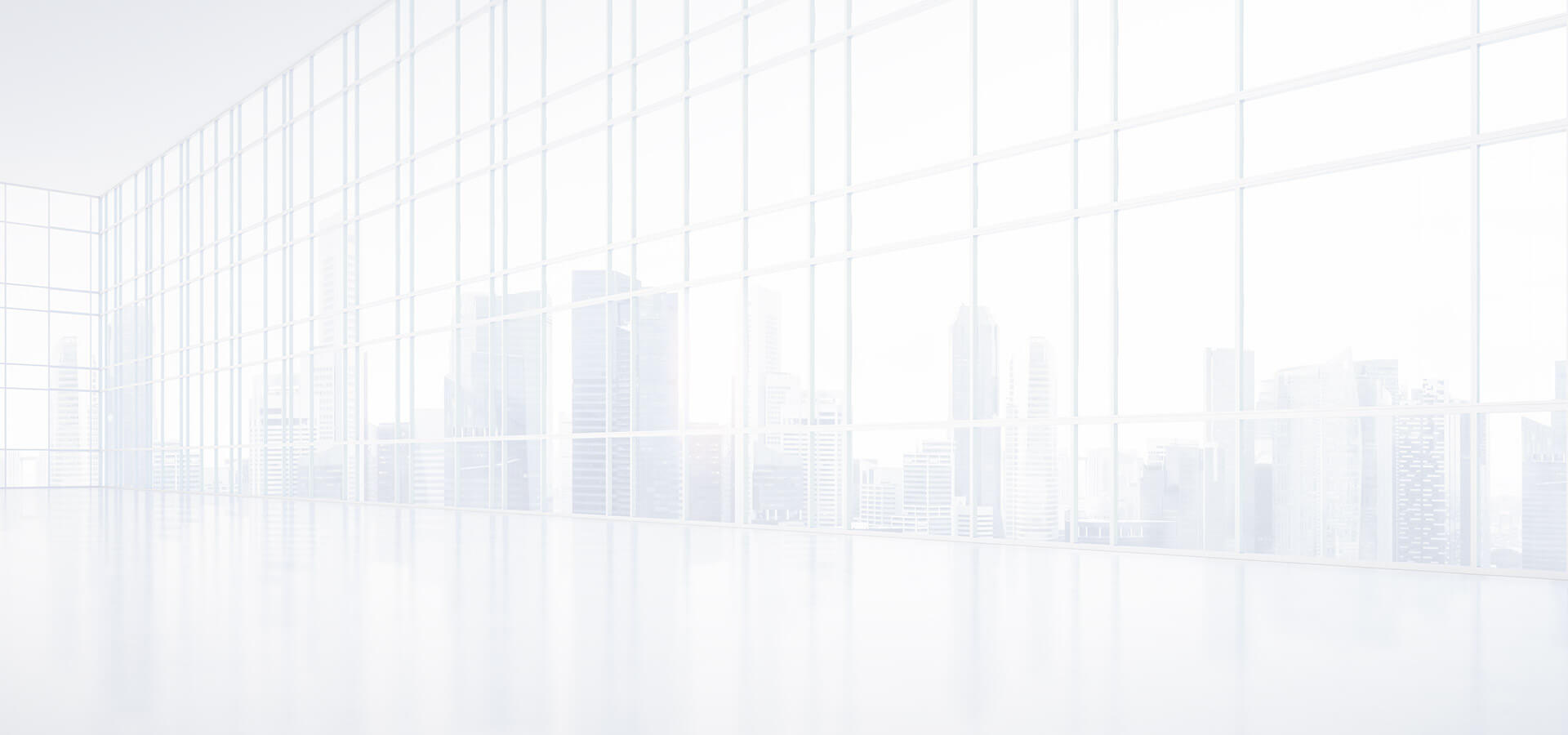 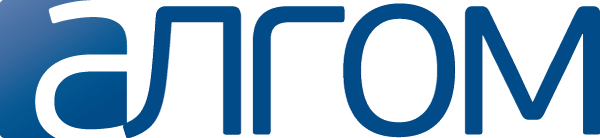 Международные медицинские IT-системы
Бахтияров 
Камиль Рафаэльевичврач акушер-гинеколог,профессор кафедры акушерства, гинекологии и перинатологии лечебного факультета, ПМГМУ им.И.М.Сеченова
Нарастающий поток медицинской информации
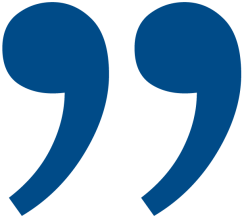 Все медицинские знания человечества удвоились за первые 50 лет ХХ века. 
В 2000-х годах они удваивались уже каждые 5 лет, в 2010-х —  каждые 3 года. 

В сегодняшнем мире, где медицинские данные удваиваются каждые 60 дней, где ежедневно публикуются 8.000 новых документов, практикующие врачи просто не успевают поддерживать свои знания на современном уровне»

Virginia Rometty, генеральный директор IBM
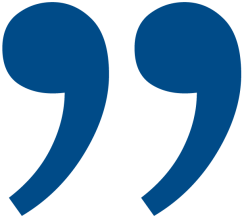 2
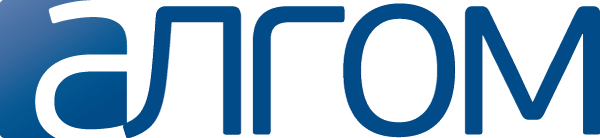 [Speaker Notes: ok]
Решение: активное внедрение международных информационно-справочных ресурсов для врачей
Они используют опыт всех признанных в мире научных медицинских ассоциаций
Основаны на доказательной медицине и постоянно обновляются
Подчинены идее удобства и экономии времени практикующих врачей
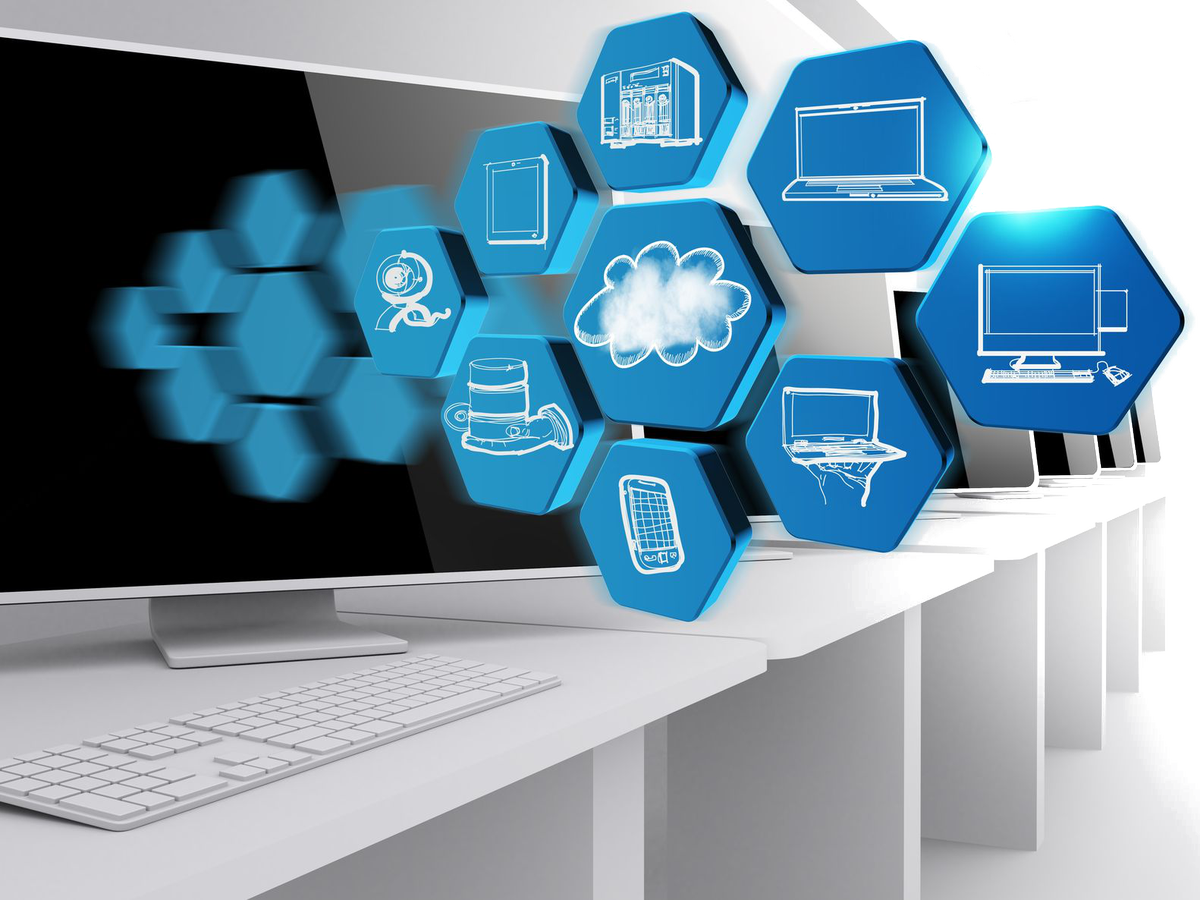 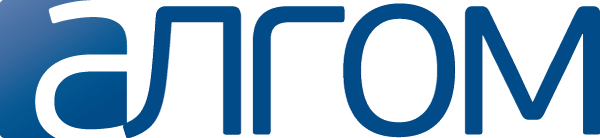 Определение СППВР
«Система поддержки принятия врачебных решений» (англ. “а clinical decision support system”)
Основатель - Роберт Хейворд(сотрудник Центра доказательной медицины университета McMaster)
СППВР, в отличие от обычных информационных систем, продуцируют автоматические электронные подсказки врачам, а не ждут, когда врачи обратятся к ним как к справочнику.
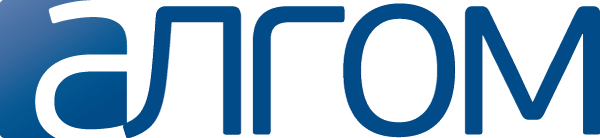 «Большинство врачебных ошибок происходит не от того, что врач не знает, как правильно поступить, а от того, что он думает, что знает – и поступает неправильно!»
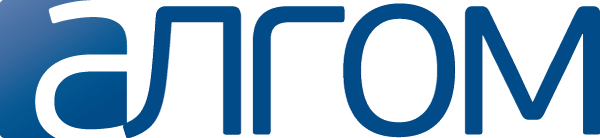 Существует 2 разновидности систем:
ИД-системы
ССД-системы
Система Собственных Данных

основанные на результатах обработки собранных статистических данных математическими методами (сопоставления данных или фактов на входе и на выходе)
Информационные Доказательные

основанные на научных знаниях, имеющих доказательную базу
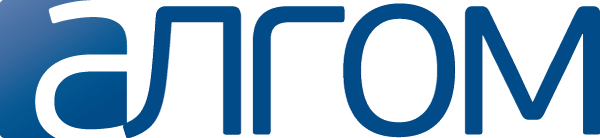 Пример такого ресурса - EBMG (Evidence-Based Medicine Guidelines)
Первая версия ЕBMG была создана Финским научным медицинским обществом DUODECIM 30 лет назад
Локализованные версии ЕВМG используются в 17 странах и переведены на 10 языков
EBMG содержит 1.025 клинических руководств, 4.284 доказательных резюме на основе данных Cochranе Library, тысячи фотографий, кардиограмм, снимков, аудио- и видеозаписей, калькуляторов
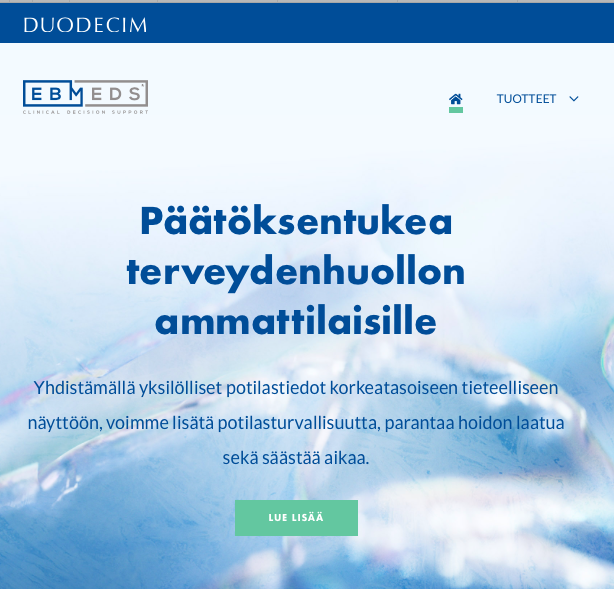 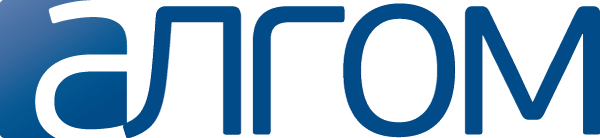 Самая современная информационная система – DynaMed Plus
Ведущий международный медицинский информационный ресурс, предназначенный для быстрого поиска эффективных врачебных решений.
Основан в 1995 г. в США и является №1 среди американских врачей.
Во всем мире и в РФ более популярен UpToDate.
Однако в США в последнее время стали отдавать преимущество именно DynaMed Plus, а не UpToDate
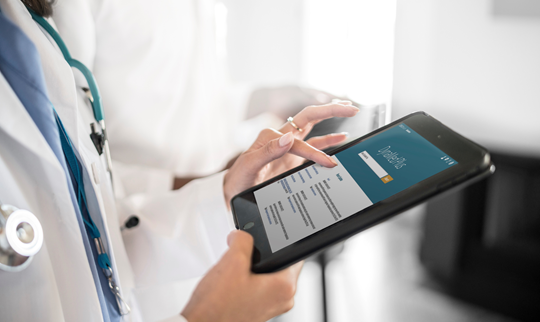 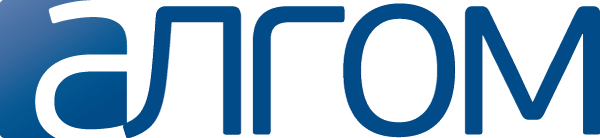 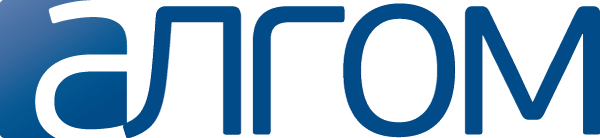 В России есть
первый русскоязычный медицинский информационно-справочный ресурс мирового уровня
основан на данных доказательной медицины
адаптирован для РФ
создан в сотрудничестве с Сеченовским Университетом, Финским научным медицинским обществом DUODECIM и ведущим мировым поставщиком научной медицинской информации EBSCO Information Services
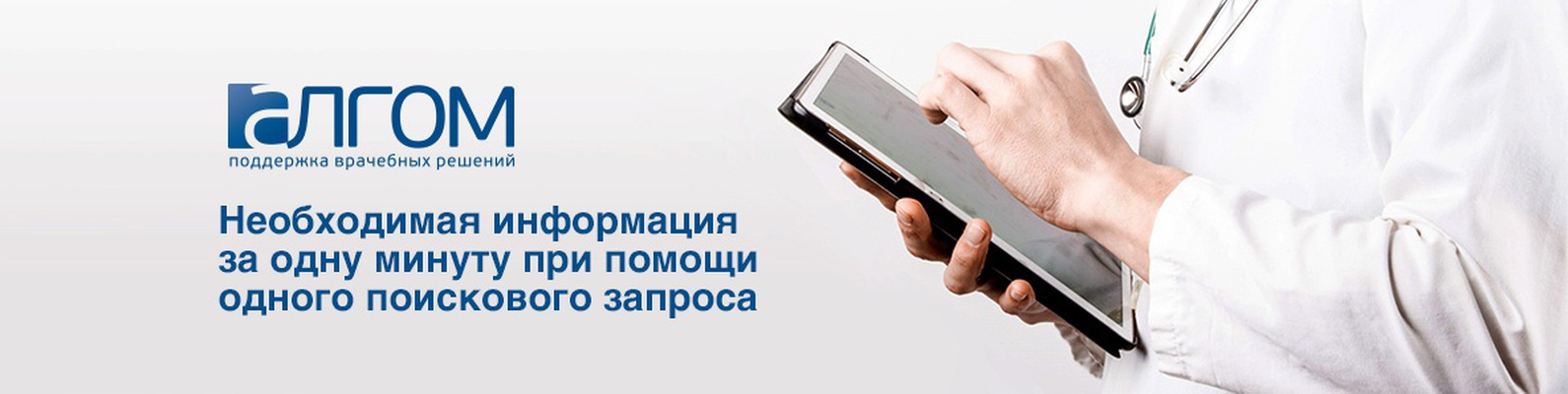 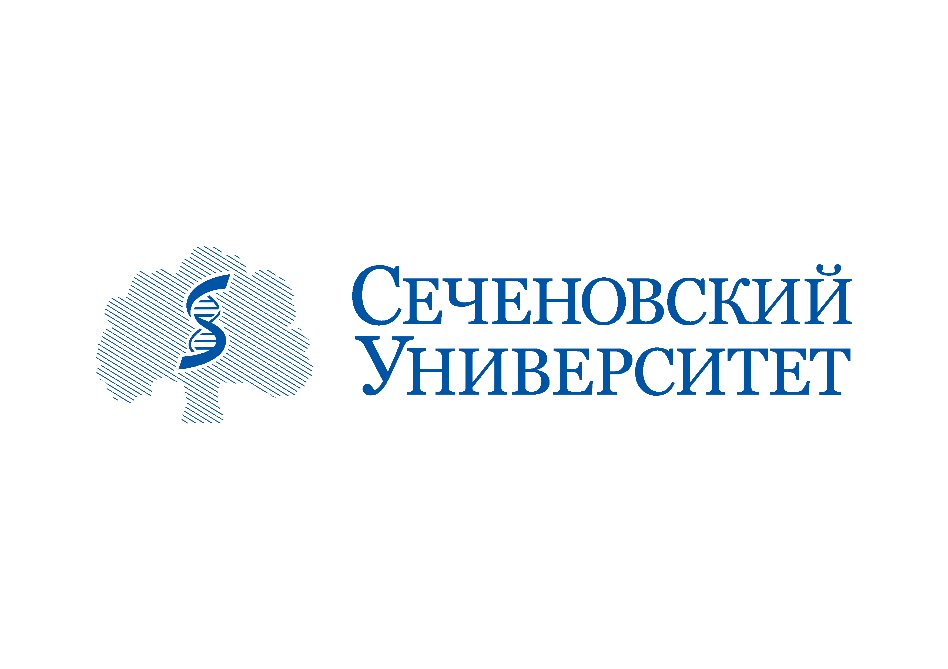 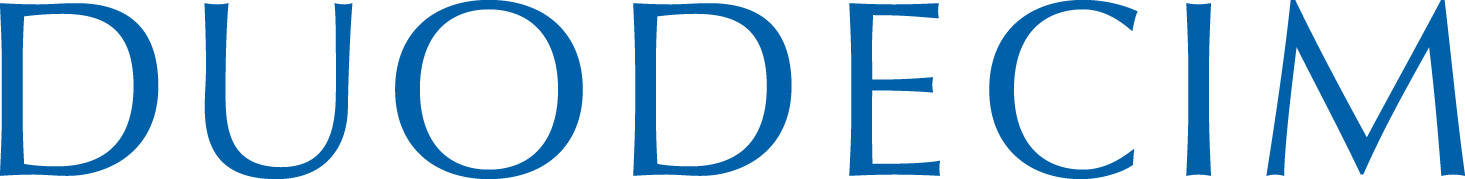 Что содержит               ?
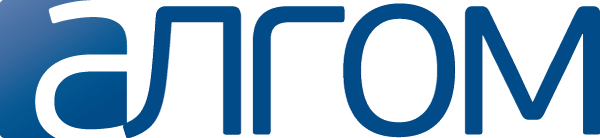 Руководства EBMG-RUS
 Клинические рекомендации
 DynaMed Plus
 Фармсправочник
 Стандарты и СанПиН
 Критерии качества
 Калькуляторы
 МКБ-10
 Образование
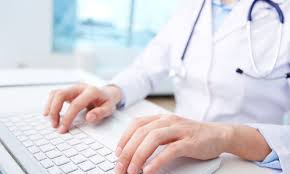 Алгом – проводник ко всем медицинским знанияммировой доказательной медицины
Преимущества АЛГОМ:
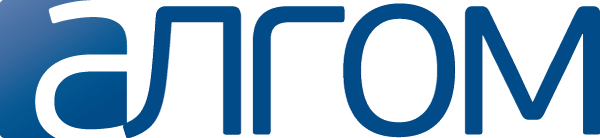 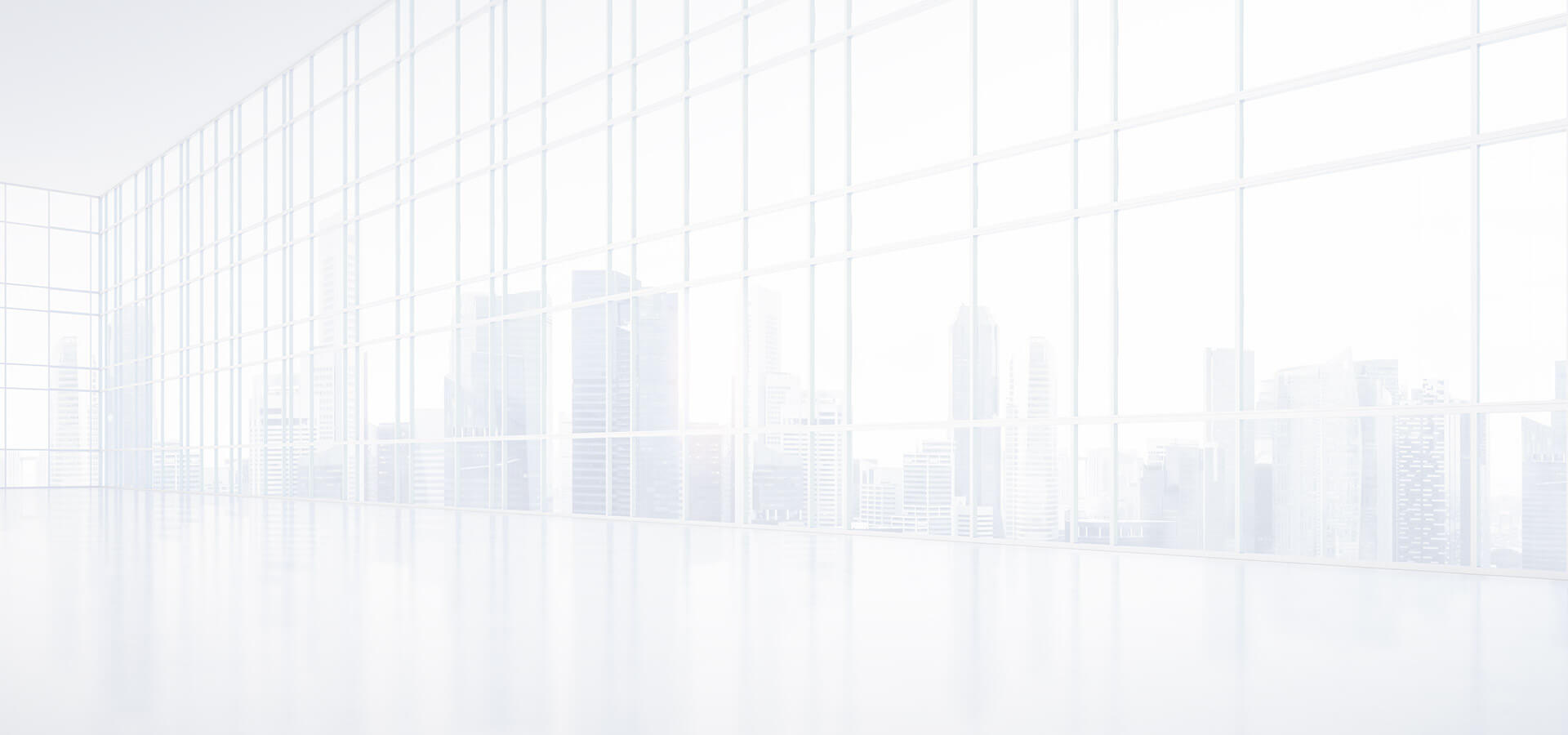 Спасибо за внимание!
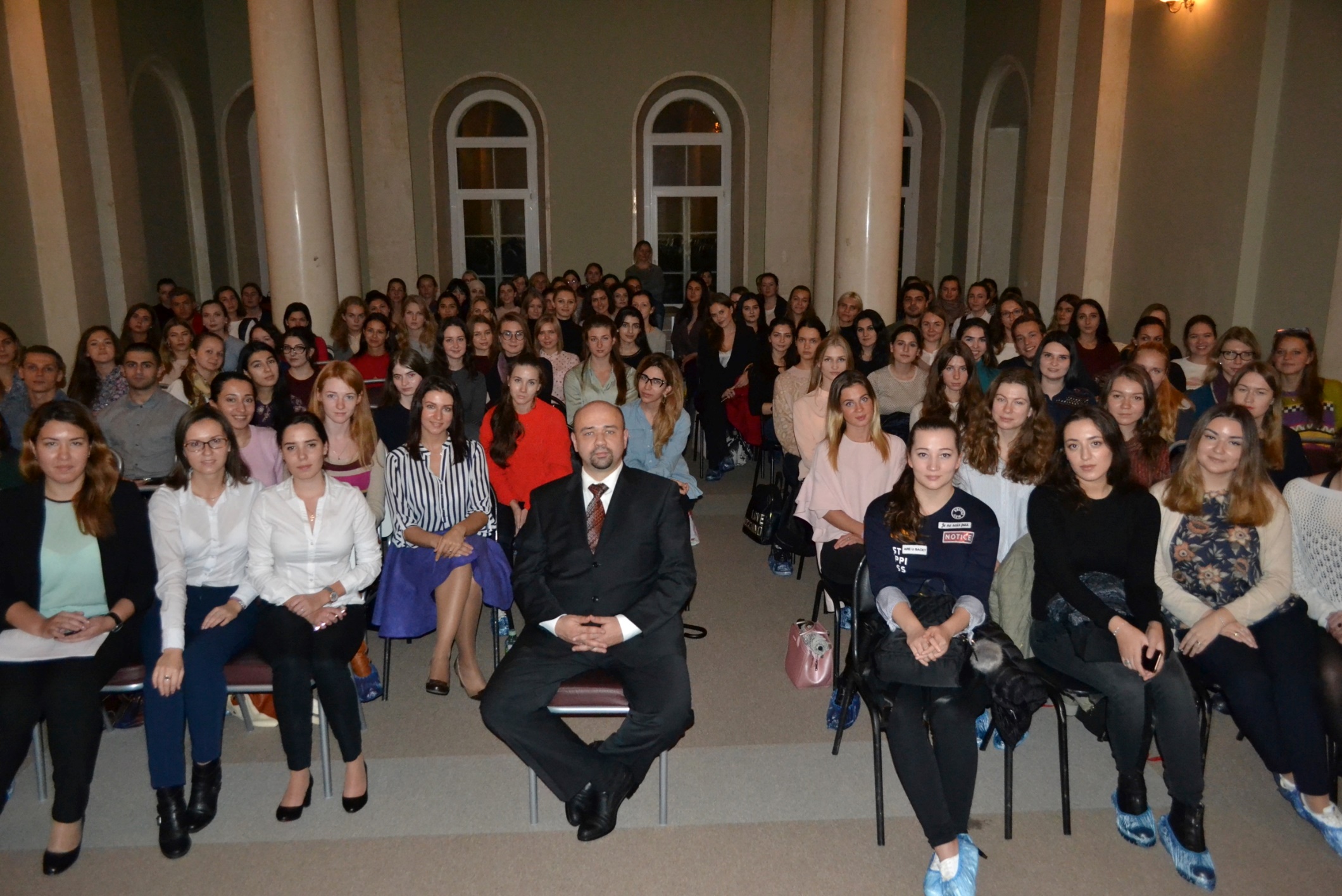 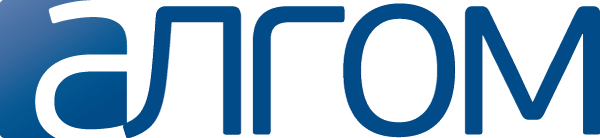